DIKTAT PBO
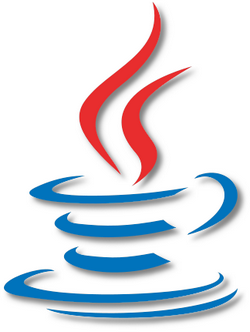 Oleh:
Adam Mukharil B. S.Kom.
BAB V – KONSTRUKTOR DAN DESTRUKTOR
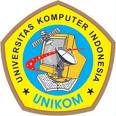 PENGERTIAN KONSTRUKTOR
Fungsi khusus yang namanya sama dengan nama class.
Digunakan untuk inisialisasi.
Dipanggil otomatis pertama kali saat instansiasi objek.
Tidak mengembalikan nilai.
Konstruktor dapat dioverloading.
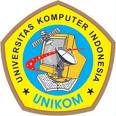 CONTOH KONSTRUKTOR C++
class titik{
	private:
		int x;
		int y;
	public:
		titik(){
	        cout<<“Konstruktor titik dijalankan!”
                  <<endl;
		}
};
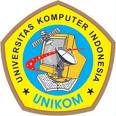 CONTOH KONSTRUKTOR C++
main()
{
	titik a;//kostruktor akan dijalankan
	system(“pause”);
	return 0;
}
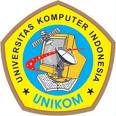 CONTOH KONSTRUKTOR JAVA
public class Titik{
	private int x;
	private int y;

	public Titik(){
		System.out.println(“Konstruktor titik 
                               dijalankan!”);
	}
}
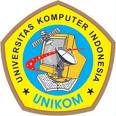 CONTOH KONSTRUKTOR JAVA
public class TesTitik {
   public static void main(String[] args) {
        Titik a=new Titik();
    }
}
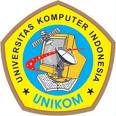 INISIALISASI DI KONSTRUKTOR(C++)
class titik{
      private:
              int x;
              int y;              
      public:
        titik(int x,int y){
           this->x=x;
           this->y=y;
           cout<<"Konstruktor titik sedang dijalankan!“
               <<endl;
        }
};
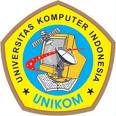 INISIALISASI DI KONSTRUKTOR(C++)
int main(int argc, char *argv[])
{
    titik a(10,10);
    system("PAUSE");
    return EXIT_SUCCESS;
}
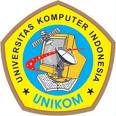 INISIALISASI DI KONSTRUKTOR(JAVA)
class titik{
      private int x;
      private int y;              
      
      public titik(int x,int y){
           this.x=x;
           this.y=y;
           System.out.println(“Konstruktor titik 
                               dijalankan);
        }
}
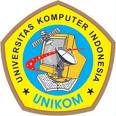 INISIALISASI DI KONSTRUKTOR(JAVA)
public class TesTitik {
   public static void main(String[] args) {
        Titik a=new Titik(10,10);
    }
}
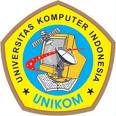 OVERLOADING KONSTRUKTOR
Memiliki konsep yang sama dengan overloading method.
Dibedakan berdasarkan paramater (jumlah atau tipe data).
Pemanggilan konstruktor tergantung pada instansiasi objek.
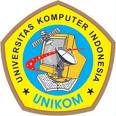 OVERLOADING KONSTRUKTOR(C++)
class titik{
      private:
              int x;
              int y;
      public:
       titik(){
         cout<<"Konstruktor titik 1 dijalankan!"<<endl;
       }

       titik(int x,int y){
         this->x=x;
         this->y=y;
         cout<<"Konstruktor titik 2 sedang dijalankan!“
             <<endl;
         }
};
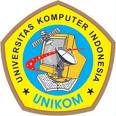 OVERLOADING KONSTRUKTOR(C++)
int main(int argc, char *argv[])
{
    titik a;
    cout<<endl;
    titik b(10,10);
    cout<<endl;
    system("PAUSE");
    return EXIT_SUCCESS;
}
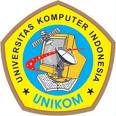 OVERLOADING KONSTRUKTOR(JAVA)
public class Titik {
    private int x;
    private int y;

     public Titik() {
        System.out.println("Konstruktor titik 1 
                            dijalankan!");
    }

    public Titik(int x, int y) {
        this.x = x;
        this.y = y;
        System.out.println("Konstruktor titik 2 
                            dijalankan!");
    }
}
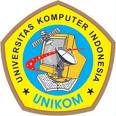 OVERLOADING KONSTRUKTOR(JAVA)
public class TesTitik {
   public static void main(String[] args) {
        Titik a=new Titik();
        Titik b=new Titik(10,10);
    }

}
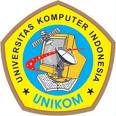 DEFAULT VALUE
Pada saat membuat konstruktor dengan parameter, nilai-nilai parameternya bisa diberikan nilai default.
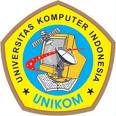 CONTOH DEFAULT VALUE (C++)
class titik{
      private:
              int x;
              int y;

      public:
	  titik(int x=0,int y=0){
         cout<<"Konstruktor titik dijalankan!“
             <<endl;
       }
             
};
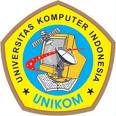 CONTOH DEFAULT VALUE (C++)
int main(int argc, char *argv[])
{
    titik a;
    cout<<endl;
    system("PAUSE");
    return EXIT_SUCCESS;
}
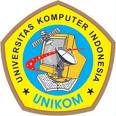 DESTRUKTOR
Fungsi khusus yang namanya sama dengan nama class tetapi diawali dengan simbol ‘~’.
Digunakan untuk membebaskan memori.
Dipanggil secara otomatis pada saat objek dihancurkan.
Tidak mengembalikan nilai.
Tidak berparameter.
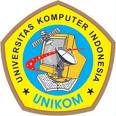 DESTRUKTOR
Tidak dapat dioverloading.
Destruktor hanya terlihat jika instansiasi objeknya menggunakan alokasi memori dinamis.
Java mempunyai fasilitas GARBAGE COLLECTION sehingga tidak perlu untuk membuat destruktor secara eksplisit.
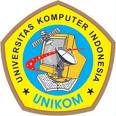 CONTOH DEFAULT VALUE (C++)
class titik{
      private:
              int x;
              int y;
              
      public:
       ~titik(){
         cout<<"Destruktor titik dijalankan!";
       }
};
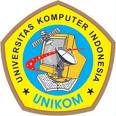 ALOKASI MEMORI DINAMIS
Cara instansiasi objek menggunakan memori dinamis sehingga apabila memerlukan objek baru tidak perlu mendeklarasikan ulang di dalam array objeknya.
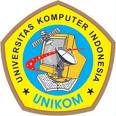 ALOKASI MEMORI DINAMIS
KODE DICOBA LANGSUNG!!!
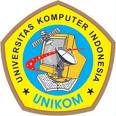 EPISODE AKAN DATANG
UTS
DAN
POLYMORPHISM
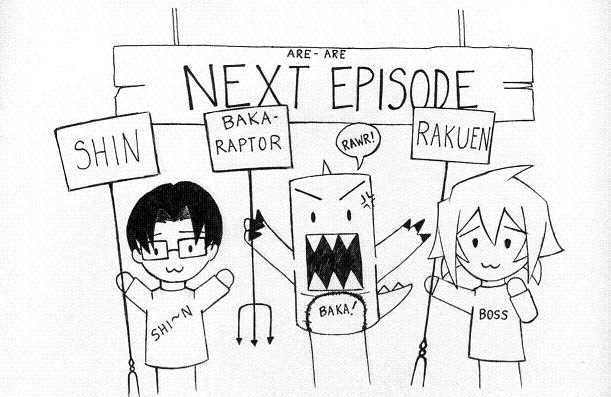 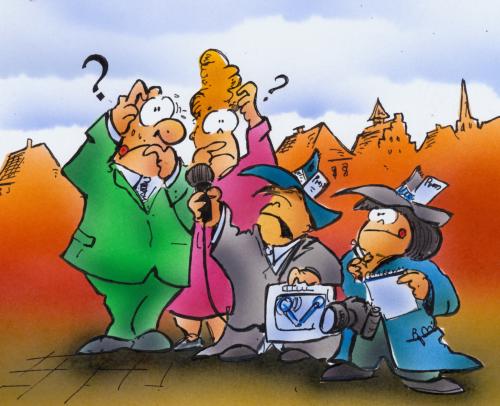